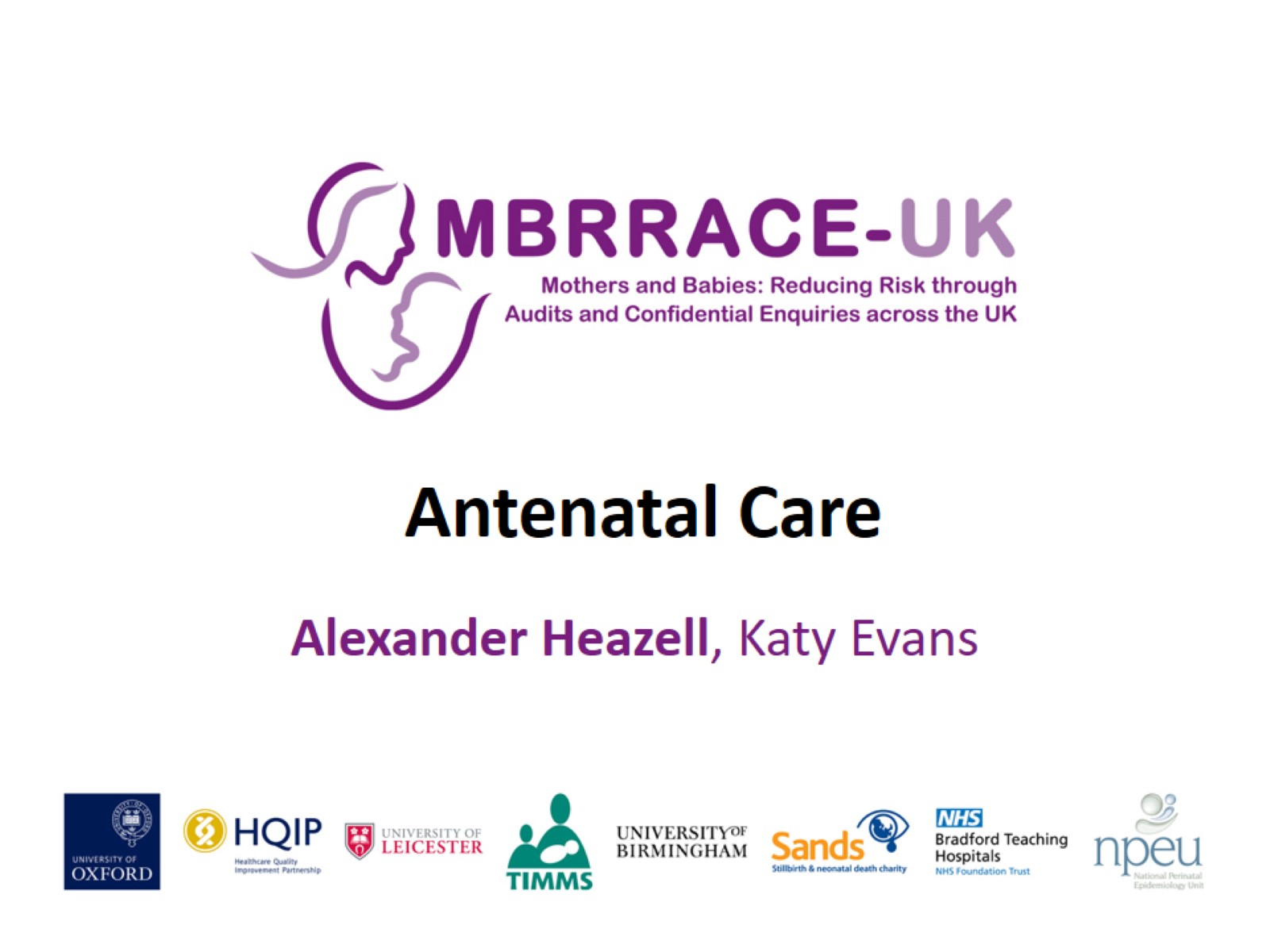 Antenatal Care
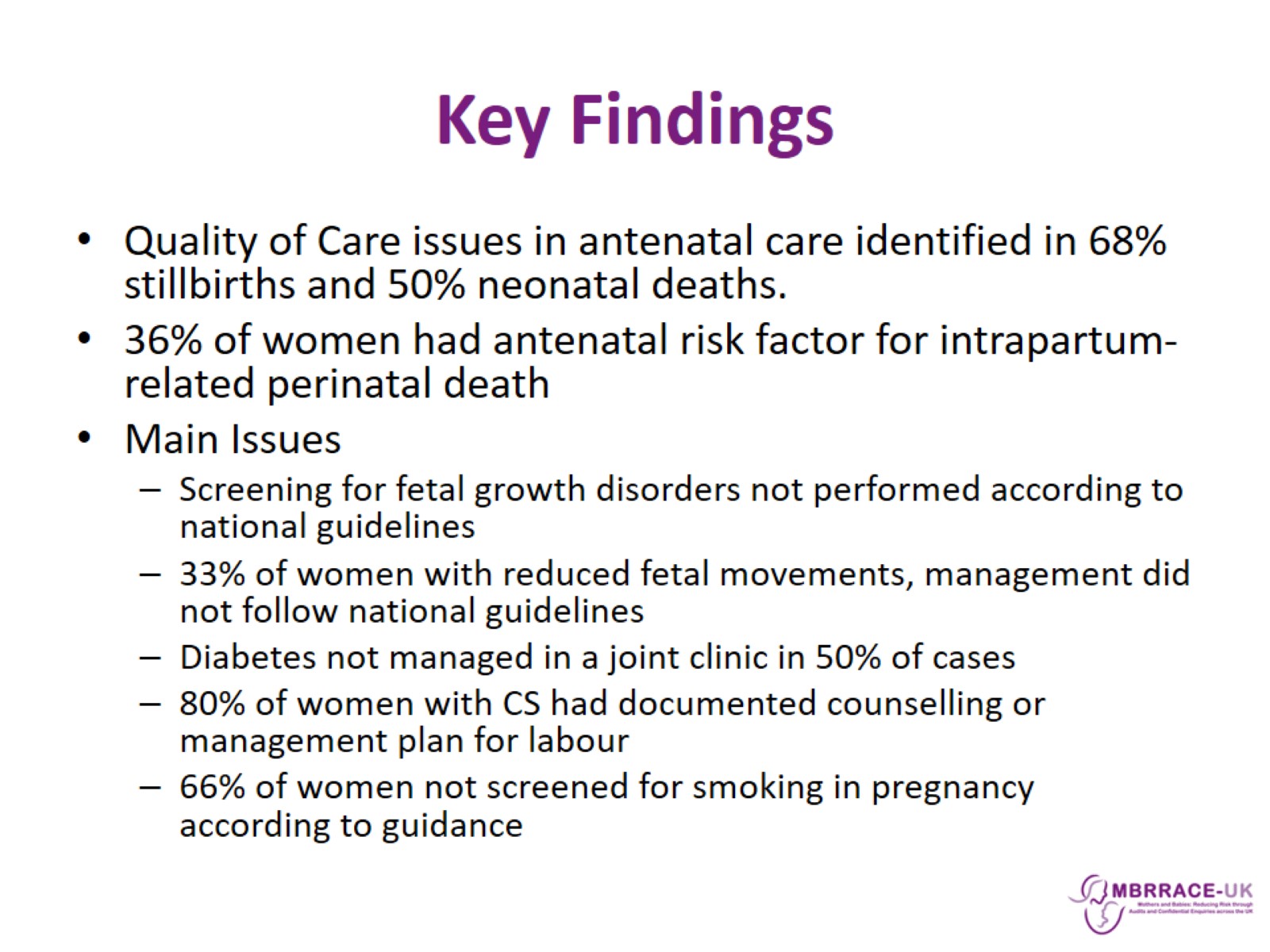 Key Findings
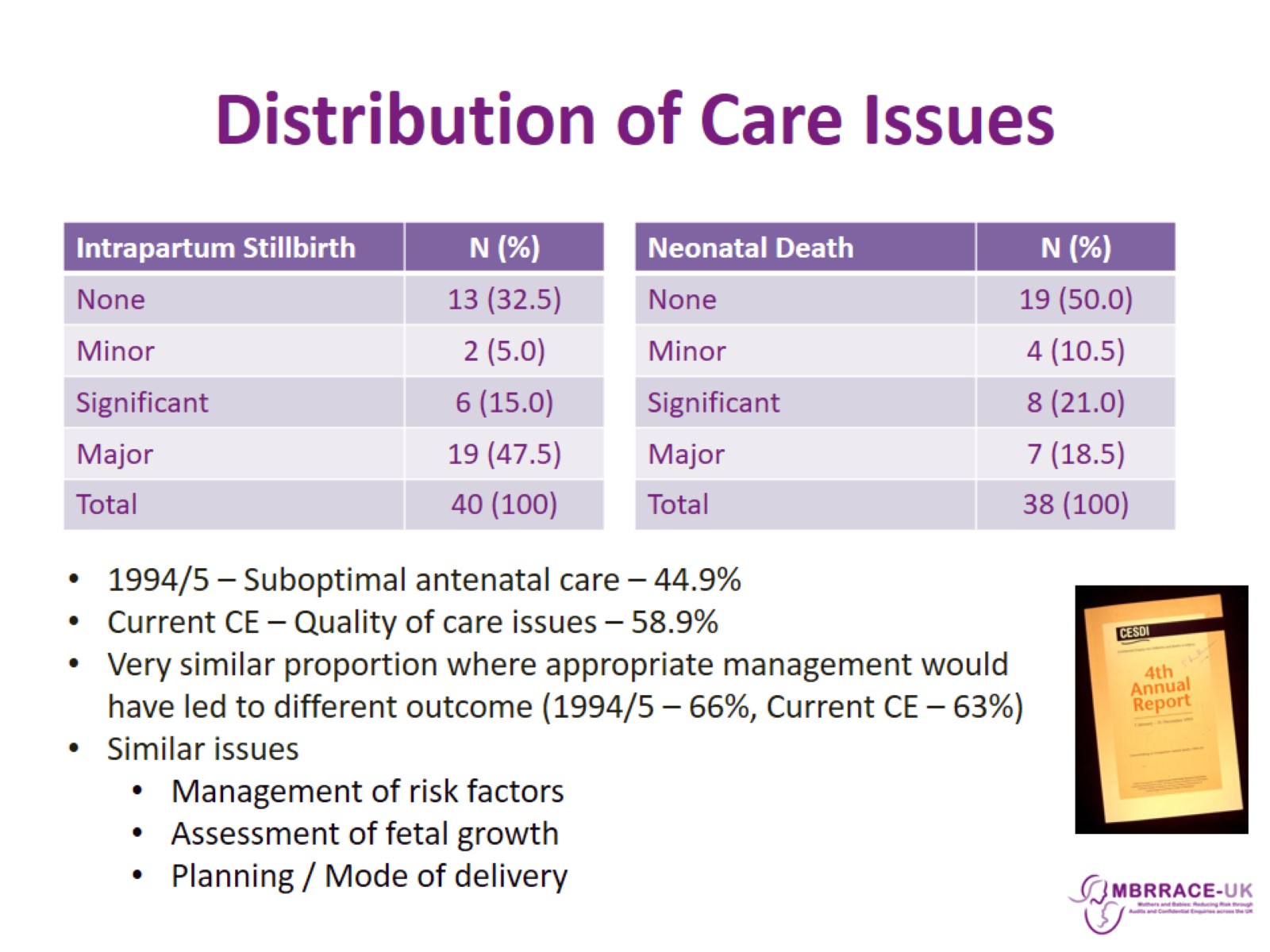 Distribution of Care Issues
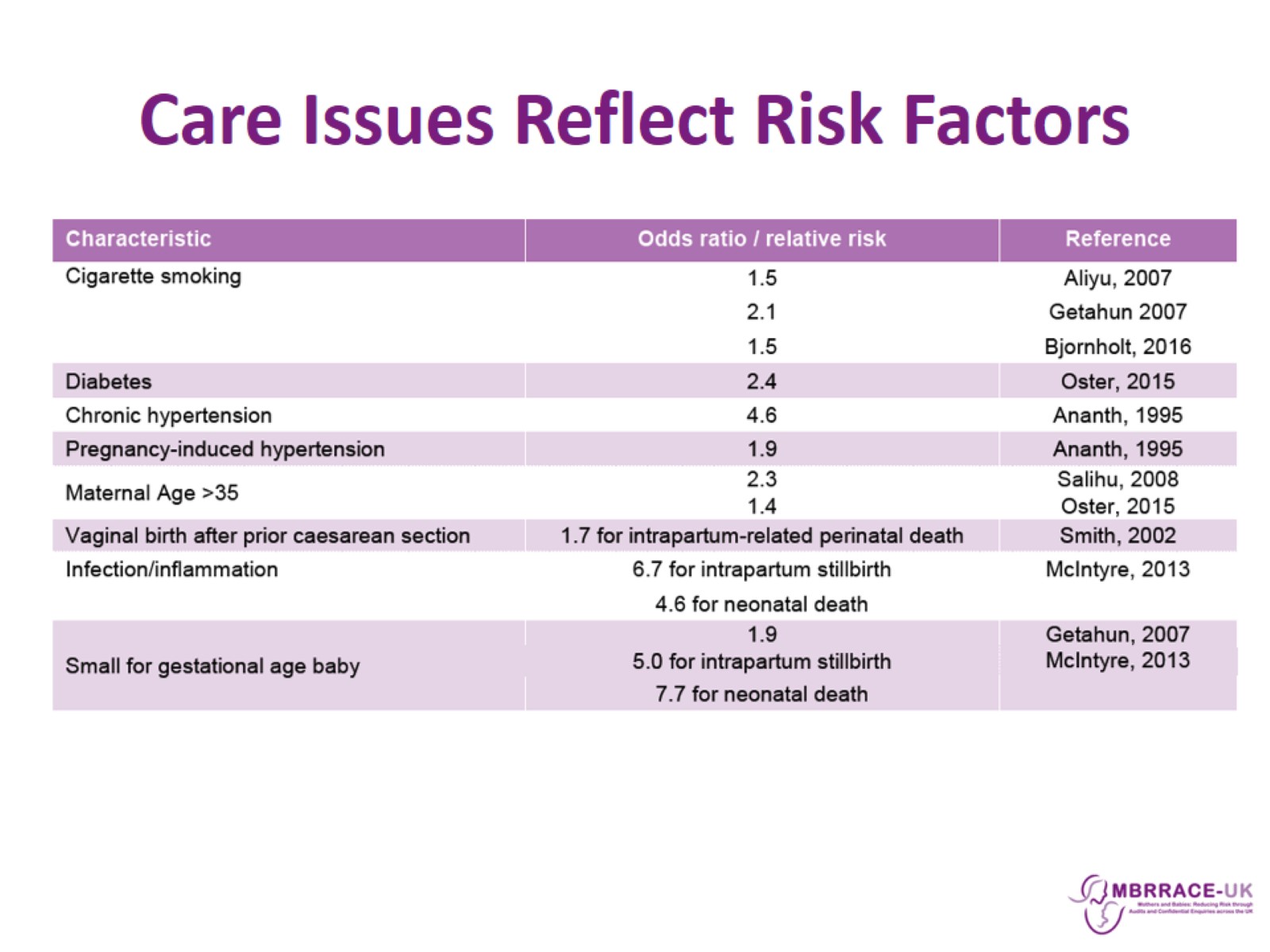 Care Issues Reflect Risk Factors
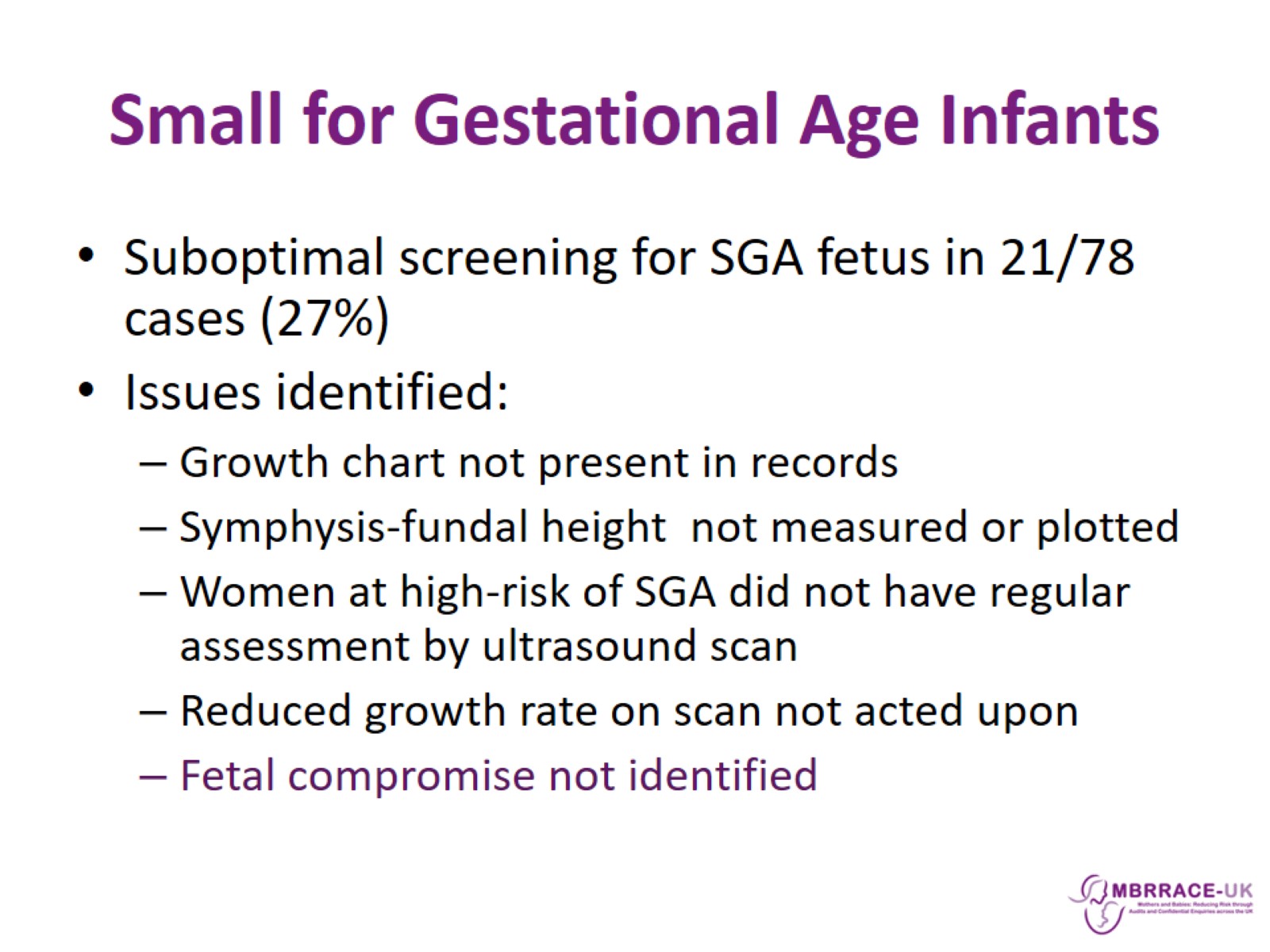 Small for Gestational Age Infants
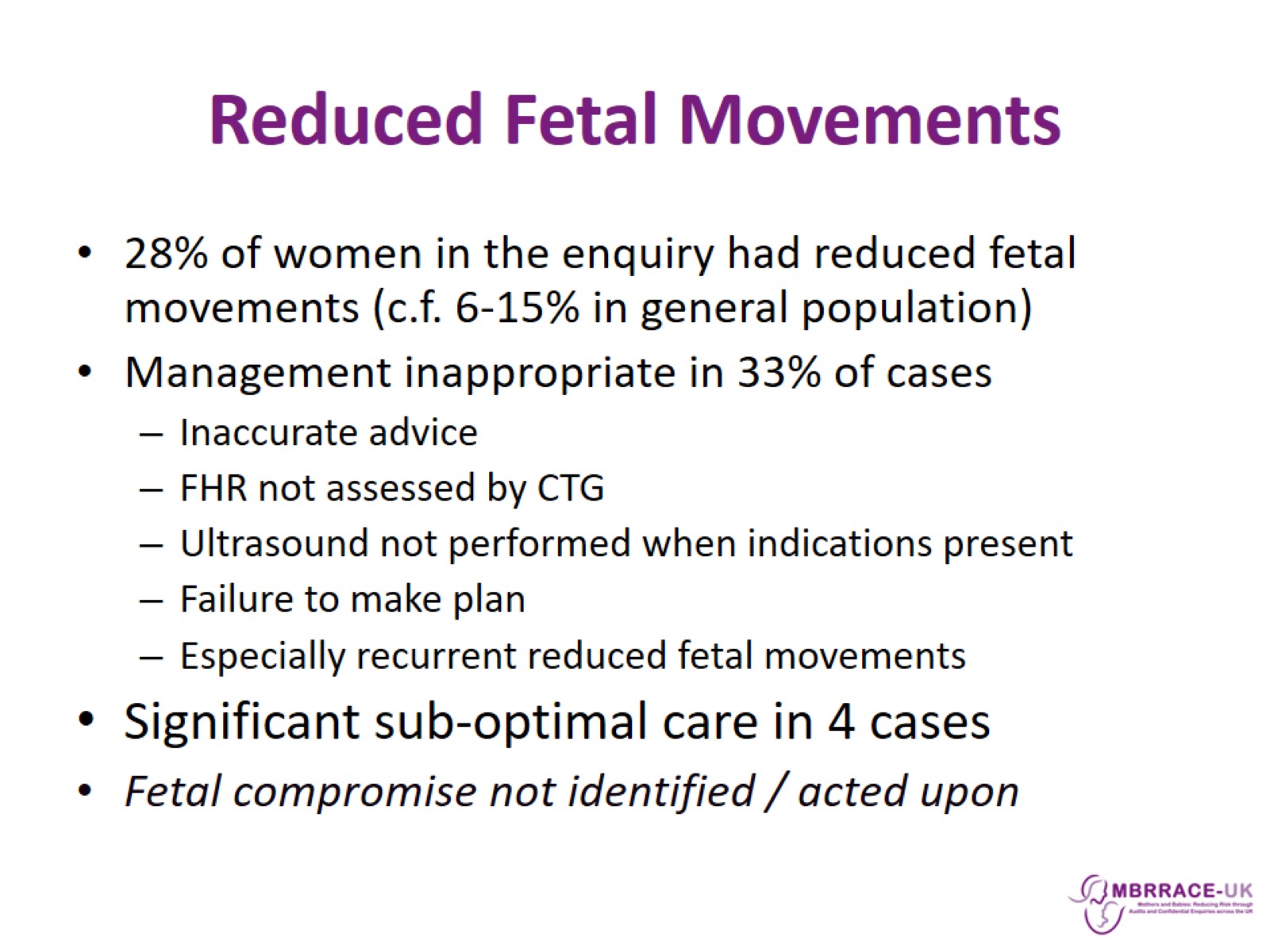 Reduced Fetal Movements
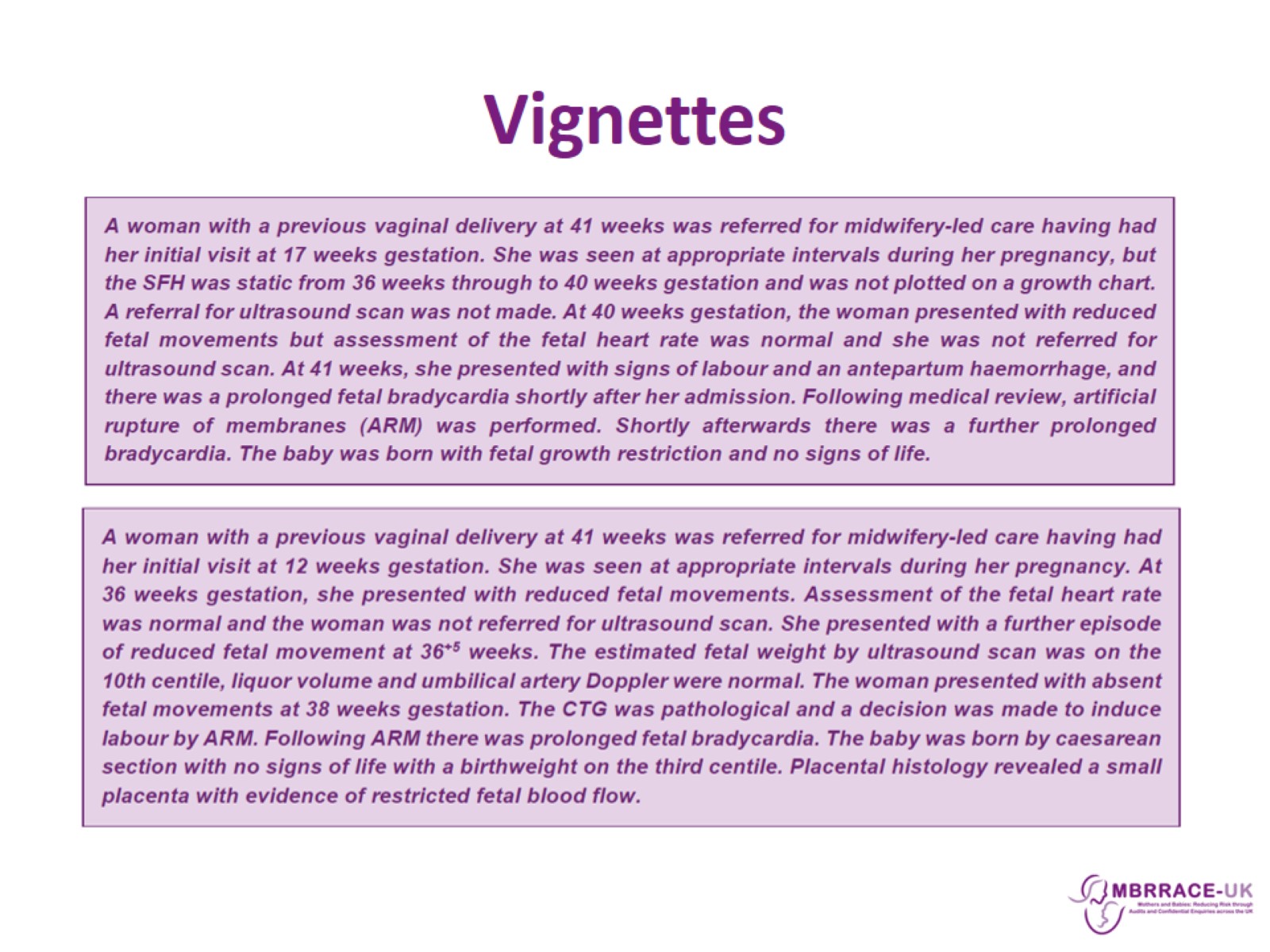 Vignettes
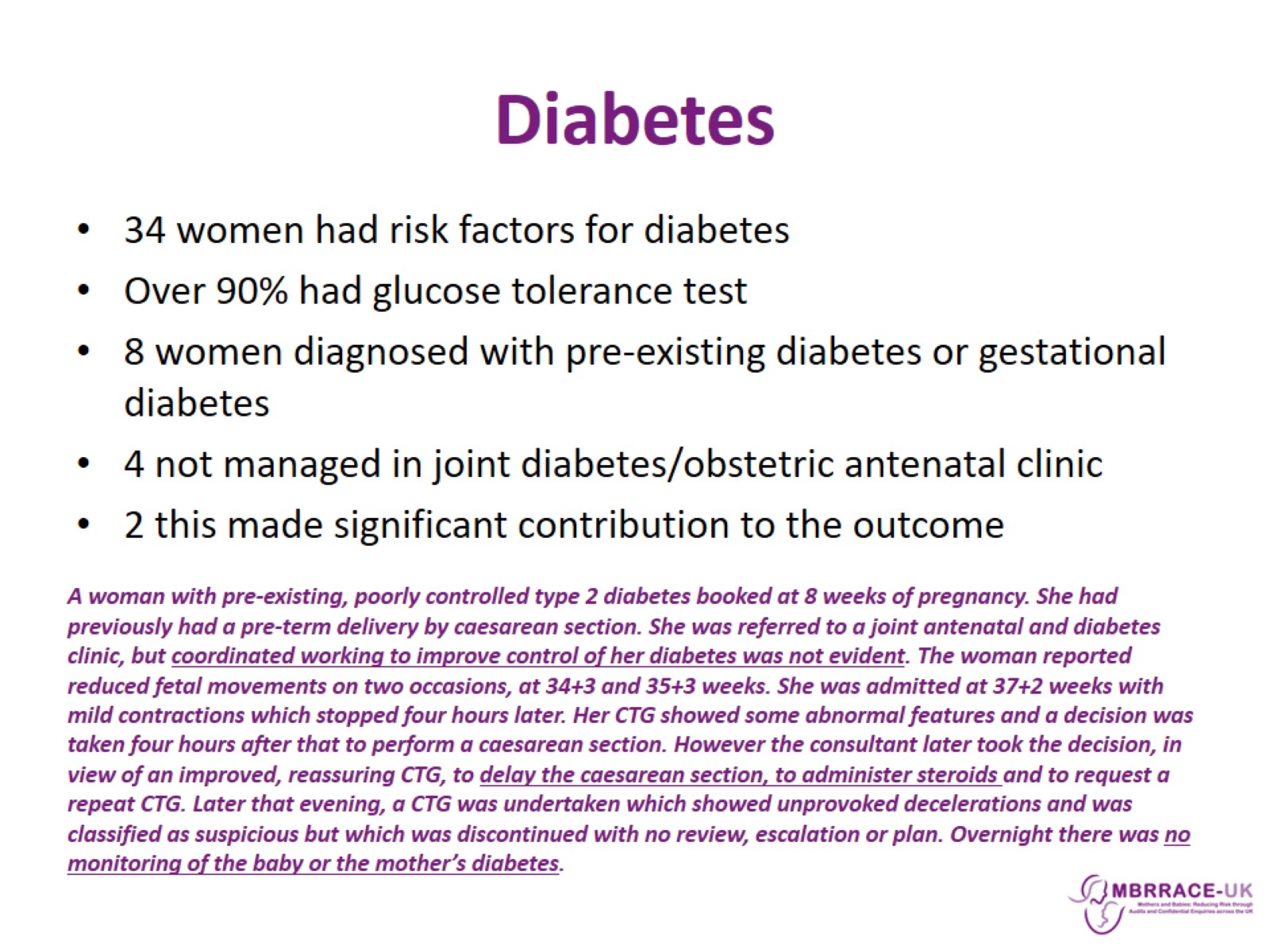 Diabetes
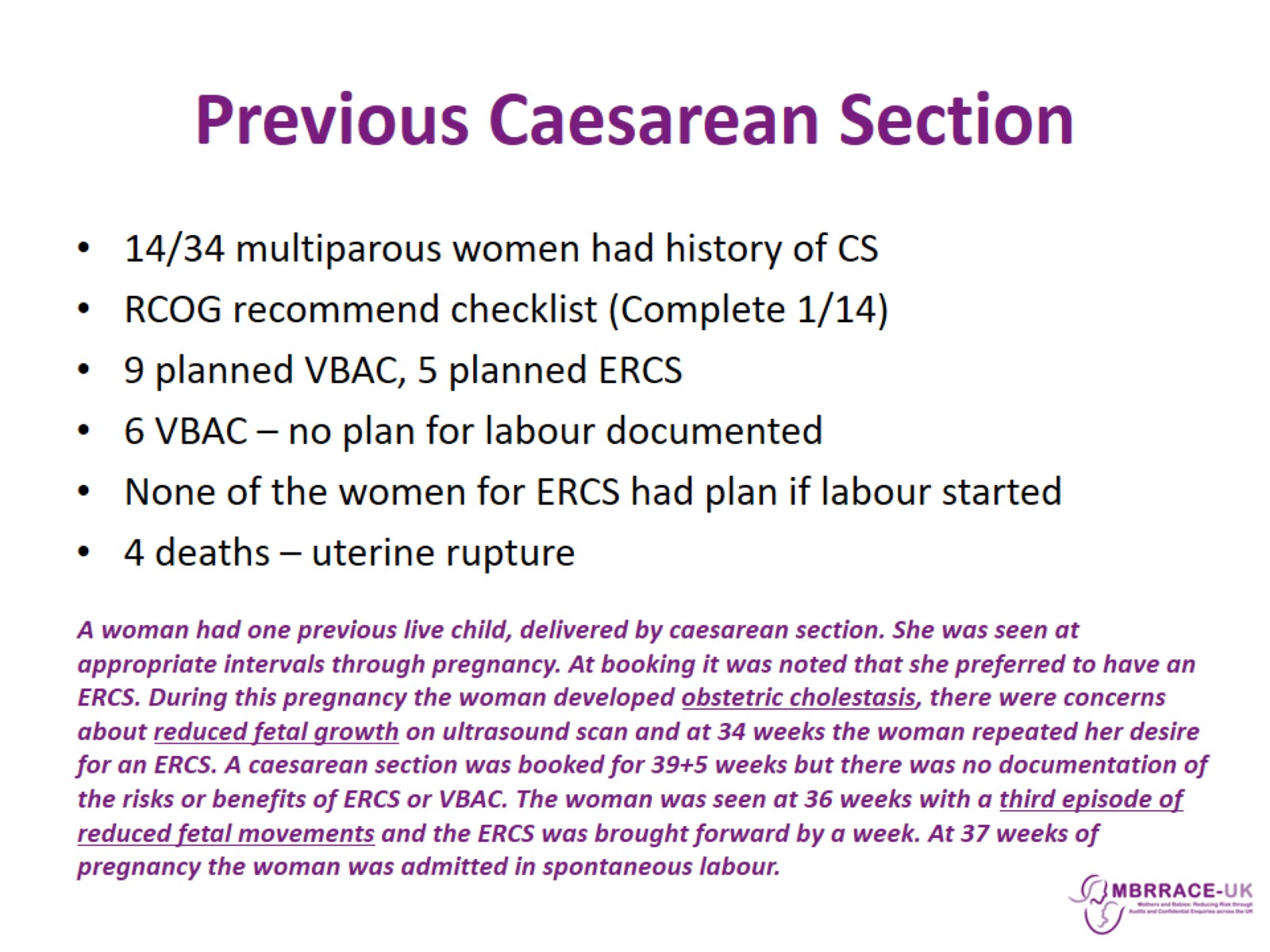 Previous Caesarean Section
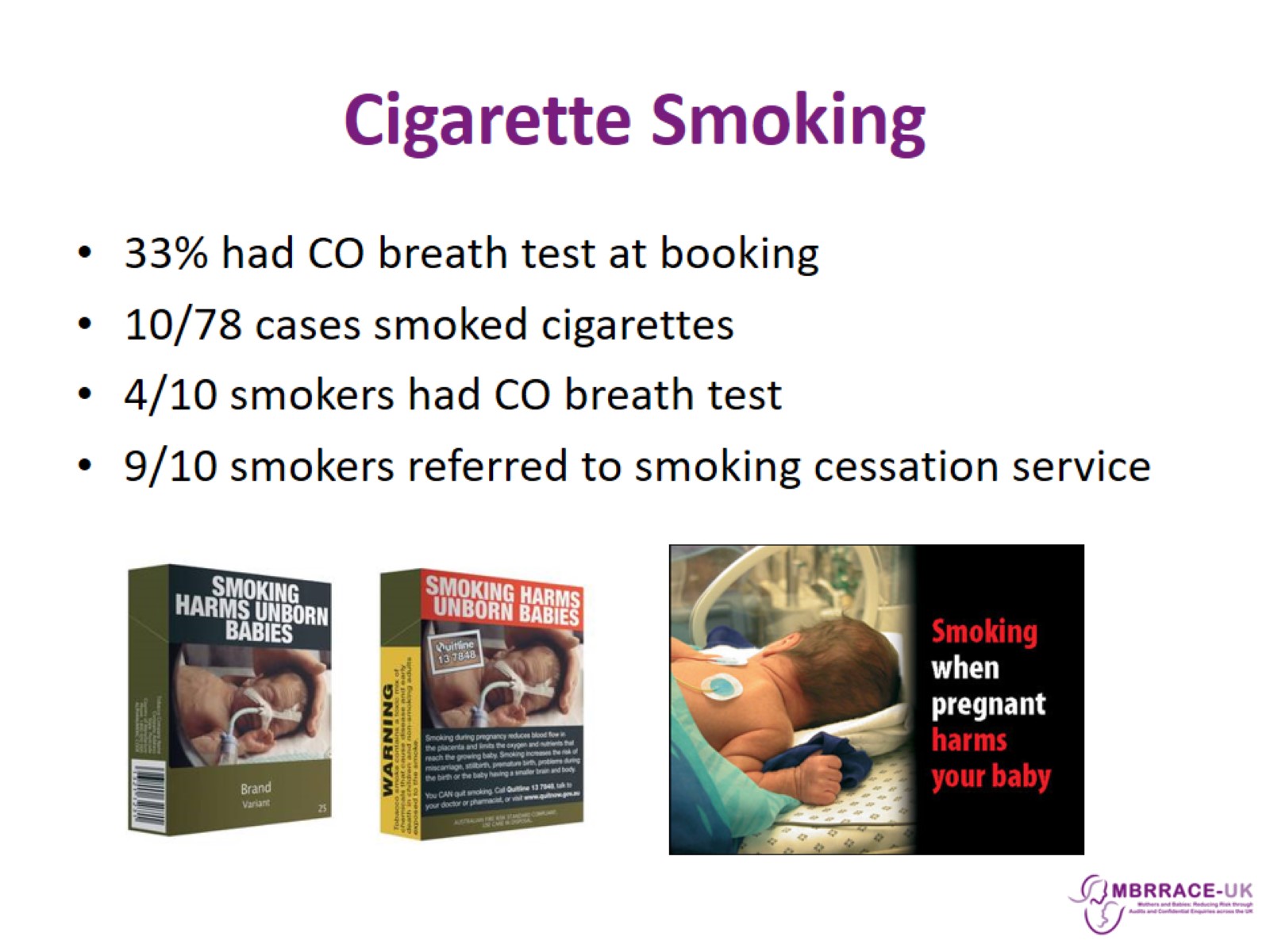 Cigarette Smoking
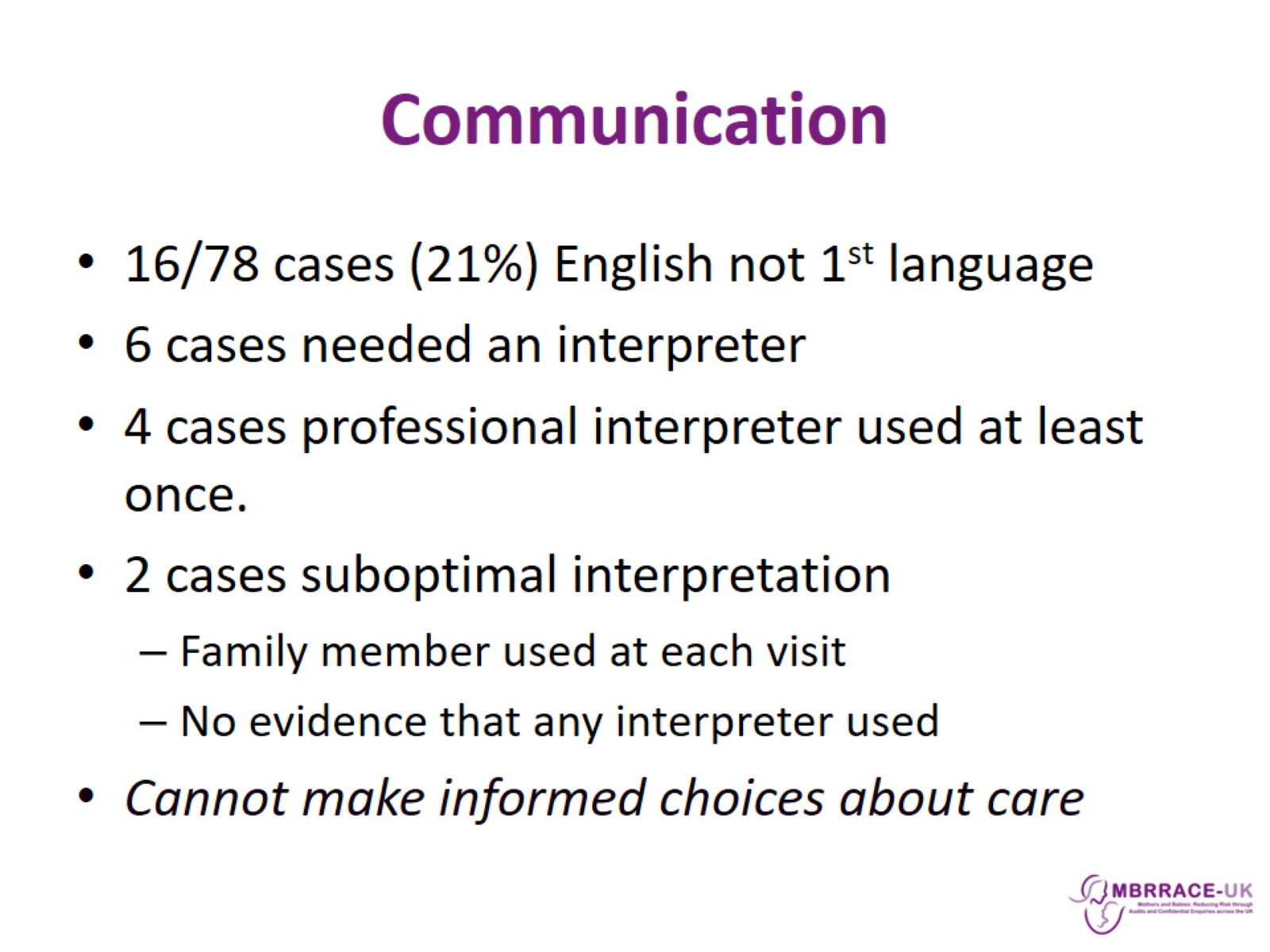 Communication
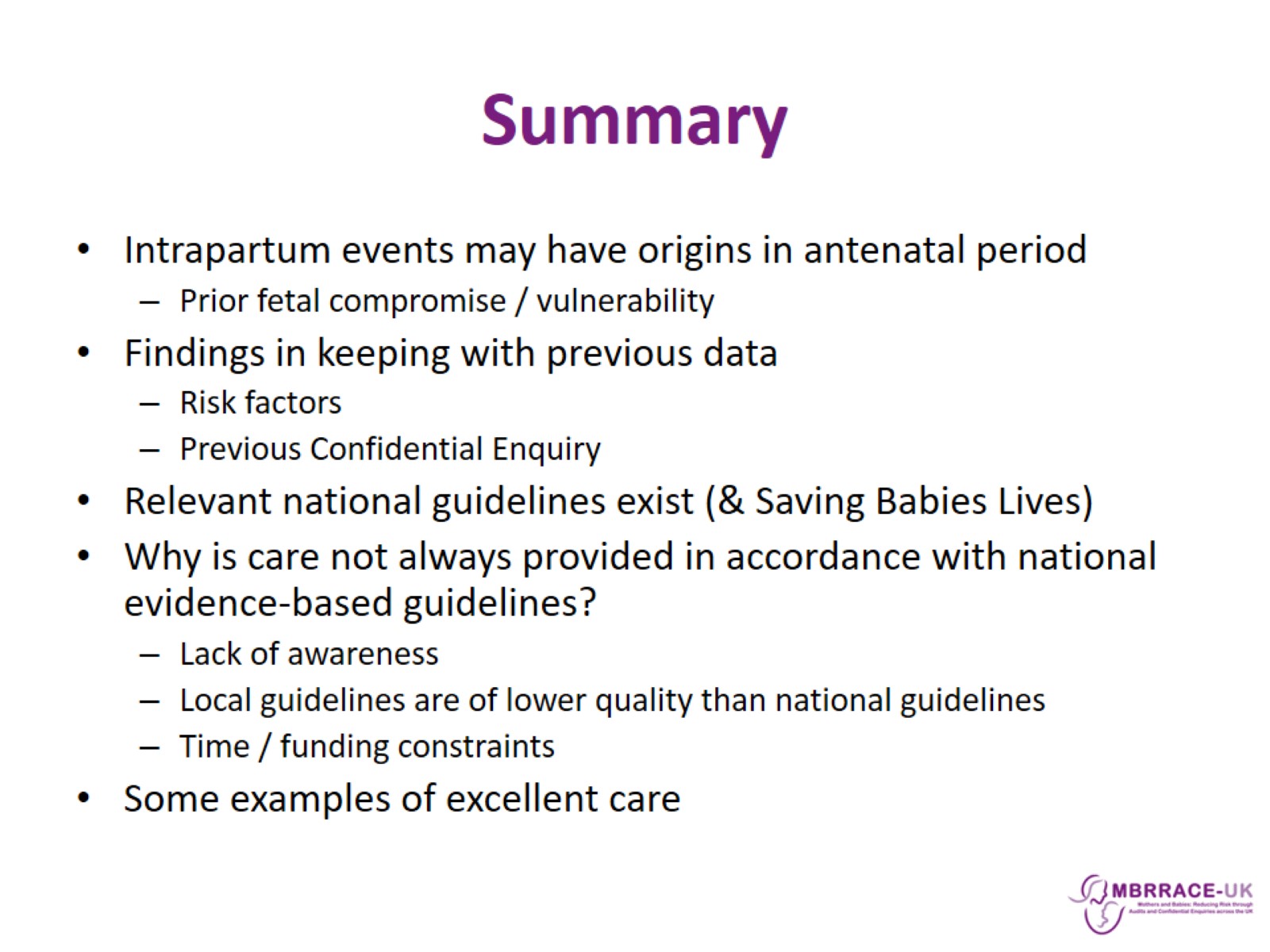 Summary
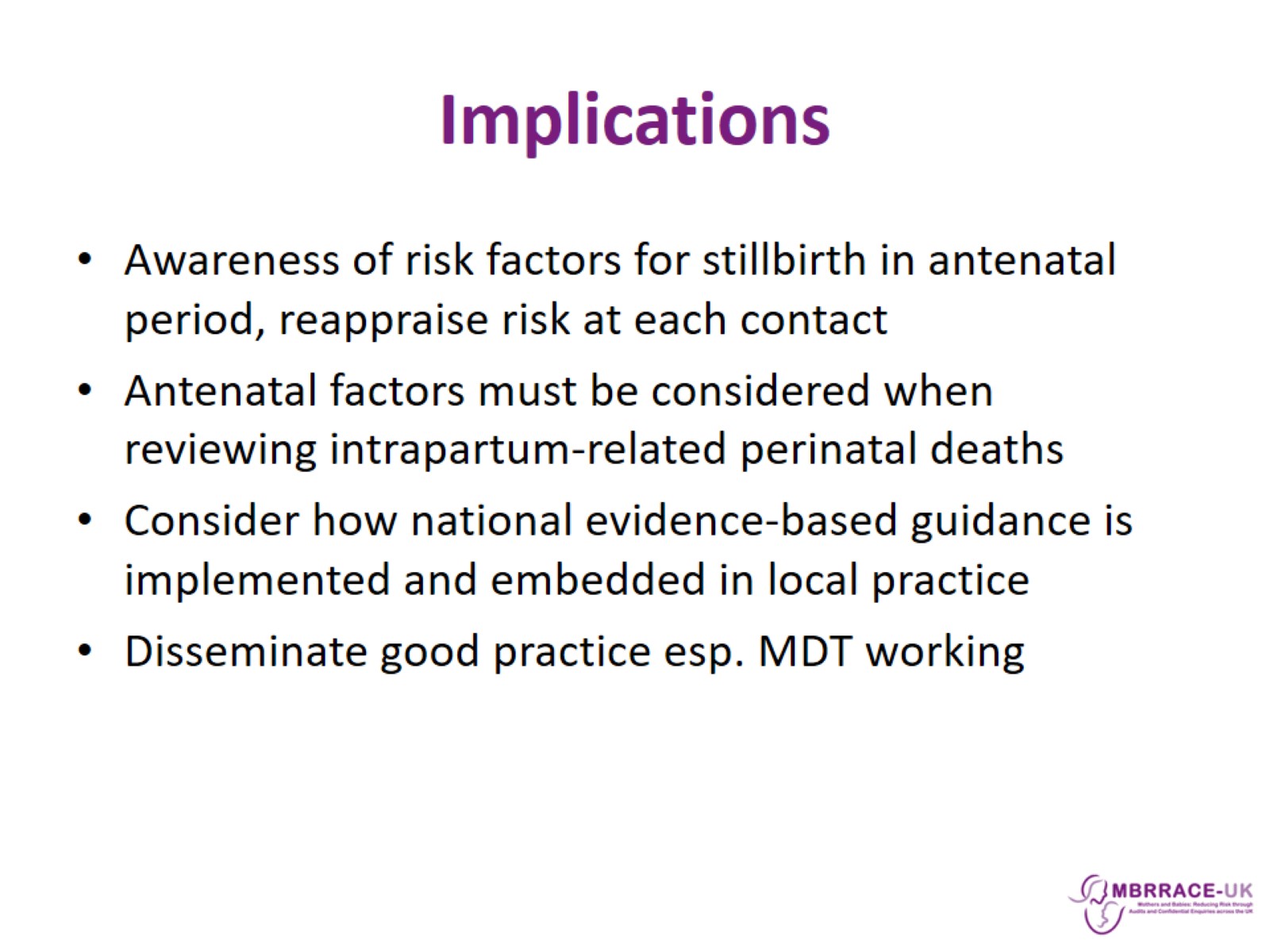 Implications